Day 05
Horn's Method
1
9/18/2012
Frames in Computer-Aided Surgery
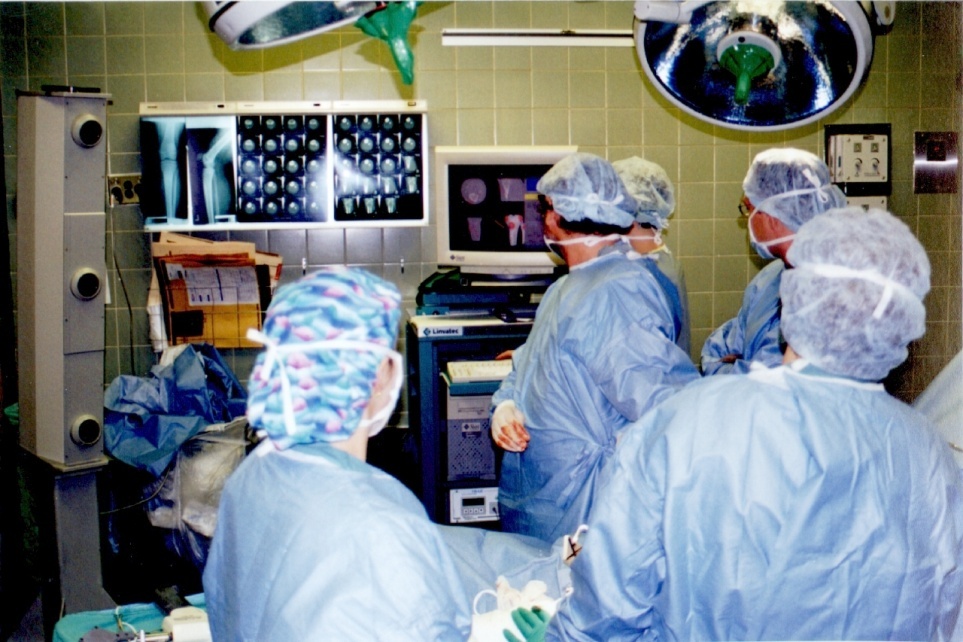 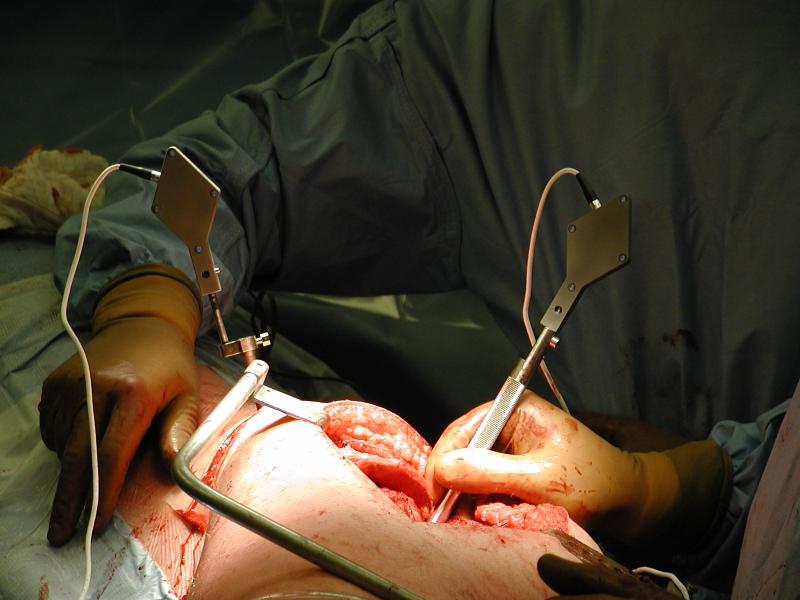 {P}
{T}
{C}
2
9/18/2012
Frames in Computer-Aided Surgery
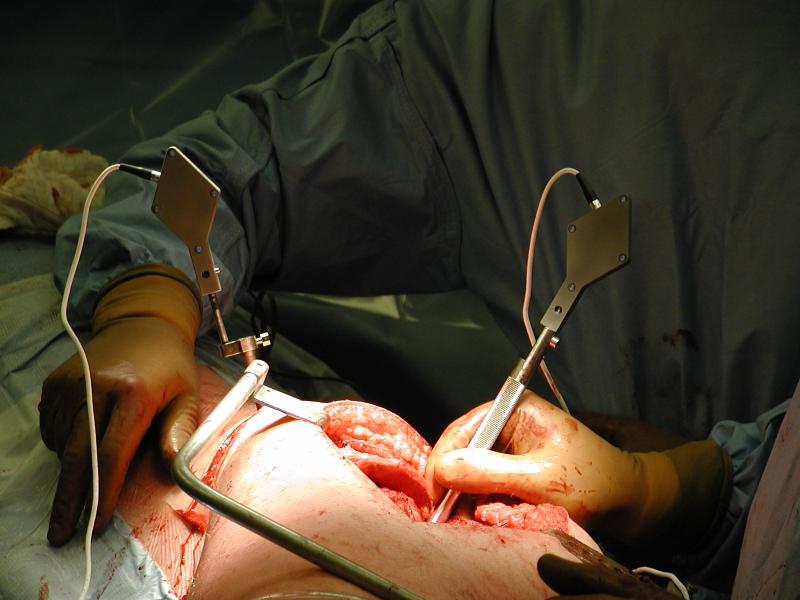 {P}
{M}
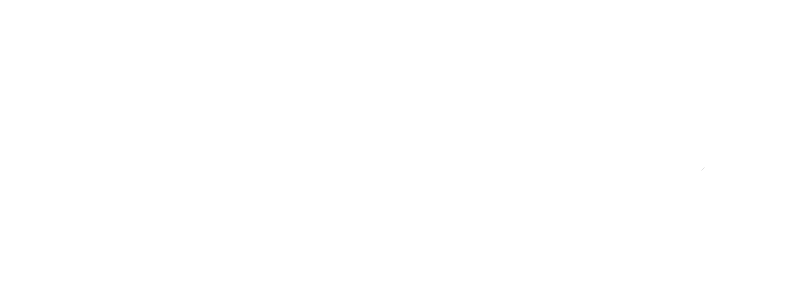 {T}
3
9/18/2012
Frames in CGI
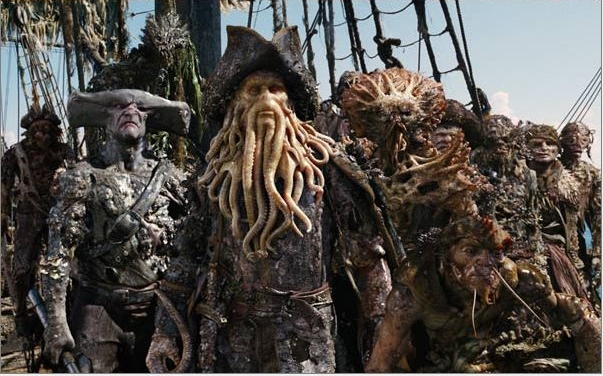 4
9/18/2012
Frames in Computer-Aided Surgery
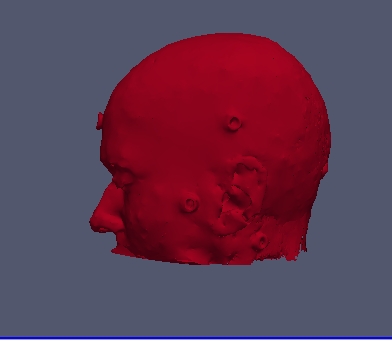 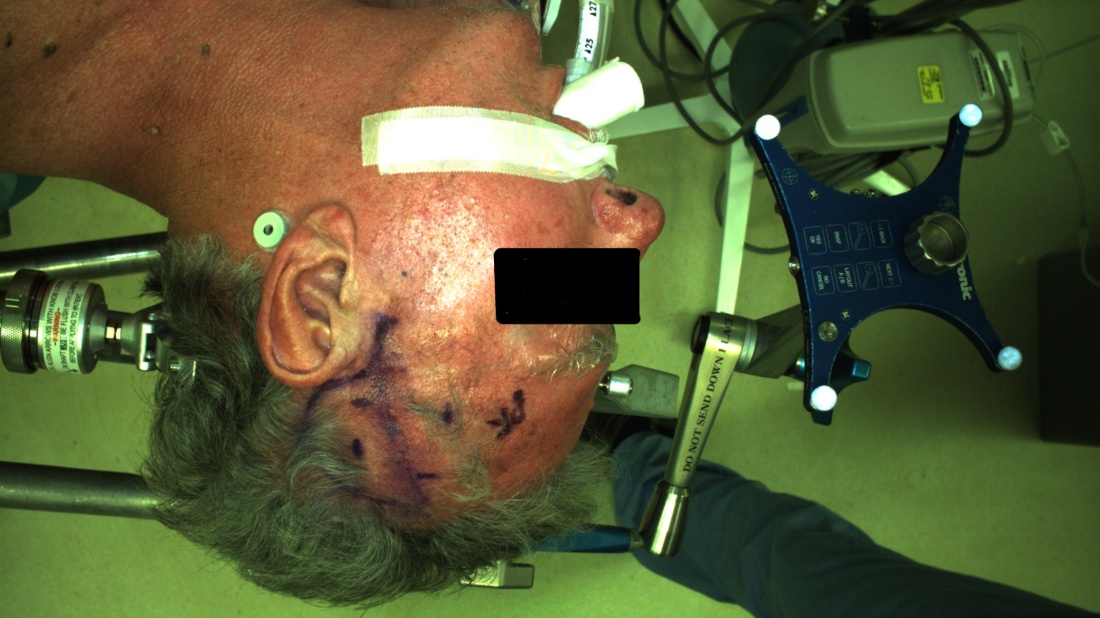 {P}
{CT }
5
9/18/2012
Fiducial Registration
physical markers easily locatable in the medical imagery and on the patient are often used in neurosurgery to establish the spatial relationship between the patient and the images
same fundamental problem appears in many different fields and goes by many different names
fiducial registration
point-based registration
paired-point registration
registration with correspondances
absolute orientation
point fitting
...
6
9/18/2012
Problem Statement
given n points measured in {L} and {R} estimate the transformation       (or      )
{R}
{L}
7
9/18/2012
Problem Statement
given n points measured in {L} and {R}


find the transformation


residual errors


find the least-squares solution
8
9/18/2012
1. Compute the Centroids
compute and subtract centroids from both sets of measurements
9
9/18/2012
2. Compute the Matrix M
compute the sum of the component products for all pairs of corresponding points
10
9/18/2012
3. Compute the Matrix N
use the elements of M to compute N






note that N is symmetric
11
9/18/2012
4. Compute Eigenvectors and Eigenvalues
compute the eigenvectors and eigenvalues of N
in principle, the eigenvectors and eigenvalues can be found by finding the roots of a 4th order polynomial but numeric methods are easier
the fact that N is symmetric allows for efficient numeric eigenvalue/vector solvers
in Matlab
% D is a diagonal matrix of eigenvalues
% columns of V are the corresponding eigenvectors
[V, D] = eig(N);
12
9/18/2012
5. Find the Quaternion
the quaternion representing the estimated rotation is the eigenvector corresponding to the largest positive eigenvalue
in Matlab
% y is the largest eigenvalue
% idx is the index of y in diag(D)
[y, idx] = max(diag(D));
Q = V(:, idx);
13
9/18/2012
Quaternions
unit quaternions are another representation of rotations (and orientations)
the unit quaternion Q can be thought of as a scalar qw and a vector [qx  qy  qz]T
14
9/18/2012
6. Compute the Translation
use the centroids to compute the estimated translation
recall that


using the centroids
15
9/18/2012
Issues
the use of the least-squares criteria assumes
identically distributed noise in each point
isotropic noise in each point
more accurate (although more complicated) algorithms are available if these criteria are not met
Matei and Meer, IEEE PAMI, 28(10), Oct 2006
16
9/18/2012
Issues
inaccurate measurements (statistical outliers) will lead to a poor estimate of the transformation
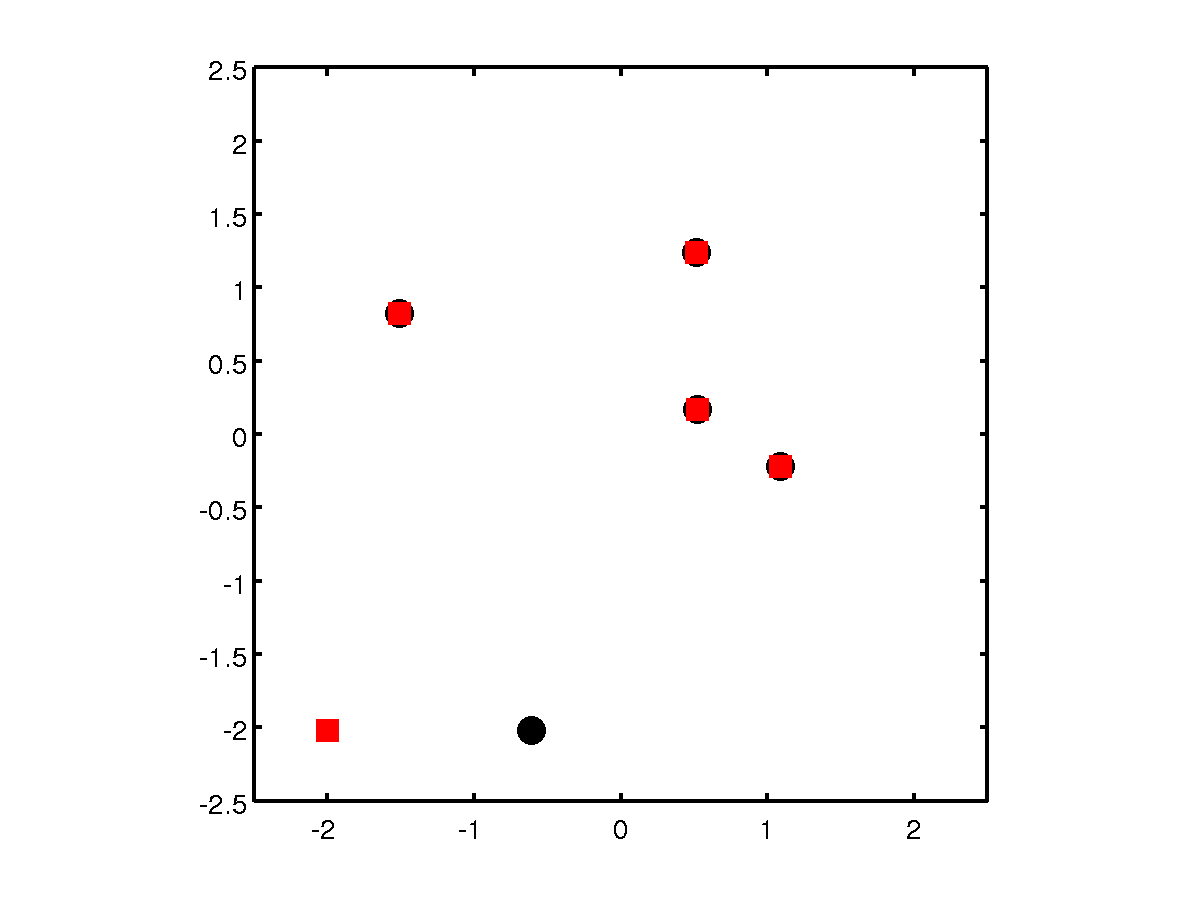 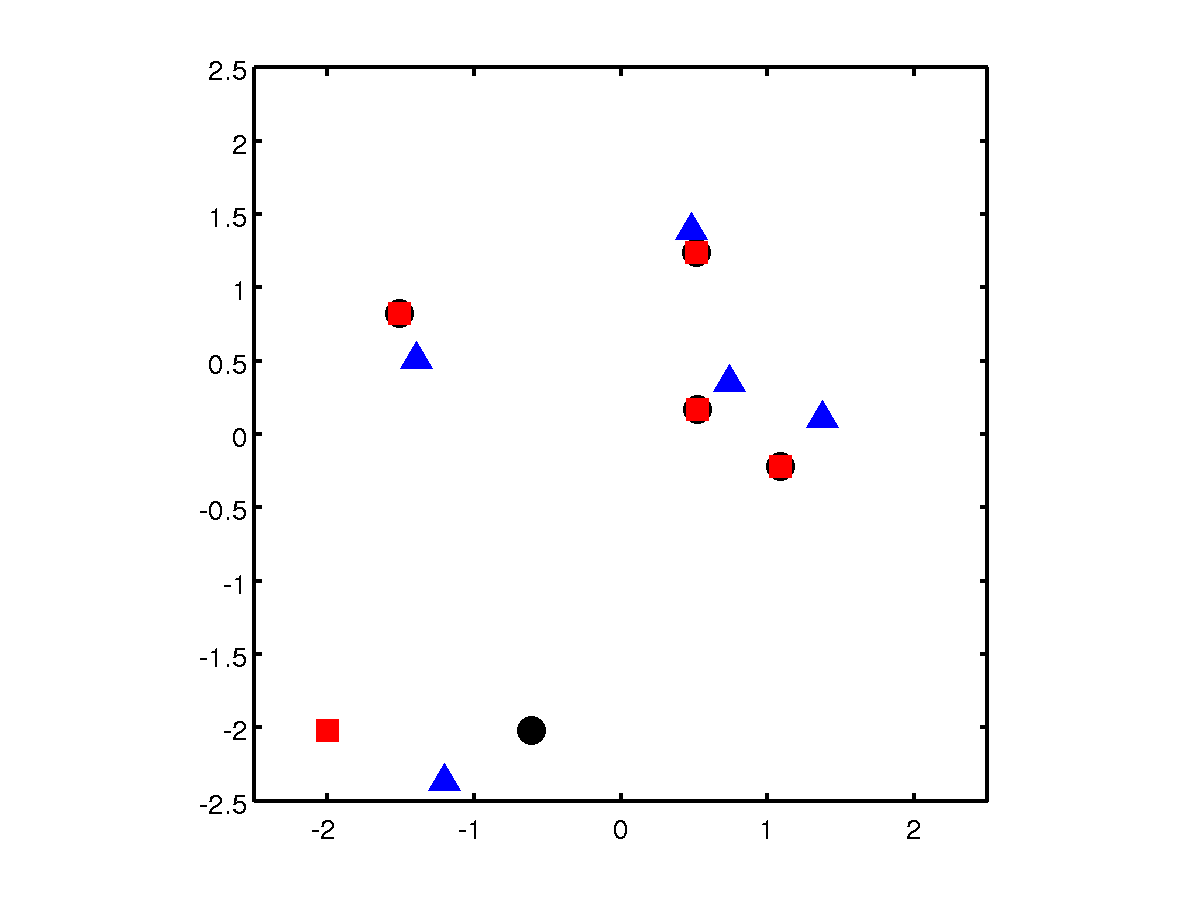 4 perfect measurements
1 inaccurate
measurement
measured
registered
17
9/18/2012